Burns, & Burn Management
Dr. Abdullah Kattan, MBBS, FRCS( C )
Consultant Plastic Surgeon
Division of Plastic Surgery
Department of Surgery - KKUH
Definition
Thermal, chemical or electrical injury sufficient enough to cause tissue disruption, denaturation, or even death

Carry a risk of permanent :
Disfigurement
Impairment of function
Epidemiology
Males>Females 
2 peaks at :
0 - 5yrs 
25 - 35yrs
80% of burns are less than 20%TBSA
Pediatrics 
Scald Burns >80%
Account for 45% of Hospital Admission 
33%  due to child abuse
Elderly :
Impaired mobility, poor coordination,  decrease awareness to pain
Abuse/neglect 
Factors that  mortality :
Age greater than 60
Greater than 40% TBSA
Inhalation injury
Alcohol is a common contributing factor
Types of Burns
Scalds (hot liquids)  most common type in children
Flame (thermal)   most common in adults
Electrical
Chemical
Frictional
Flash
Contact
Pathophysiology
Increased fluid  loss from the surface 
Normally 15ml/m2 increase to 200 ml/m2 
In deep burns, the dermis is converted to coagulum called ESCHAR 
Inflammatory response ranges from 
Capillary dilatation in sunburn 
Damaged capillaries and increase permeability and interstitial edema
Pathophysiology
2cm increase in leg diameter represent 2L of increase in fluid 
Destruction of epidermis removes the protective bacterial barrier  Contamination  Sepsis  Death
Pathophysiology
Zone of coagulations 

Zone of stasis 

Zone of hyperemia
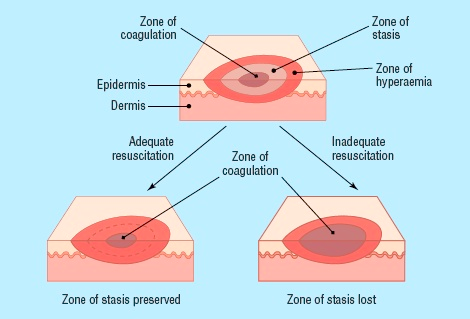 General Effect Of Burns
Depends on the burn size 
The bigger the burn the more the physiological changes :
Water loss 
Salt loss 
Protein loss  
Increased catabolism 
Edema due to fall in circulating plasma 
Damage to RBCs : Immediate or delayed 
Increase Hct 
Hypovolumic Shock 
Increased Metabolic Rate 7000 Kcal expended daily 
Daily Wt loss of 0.5kg
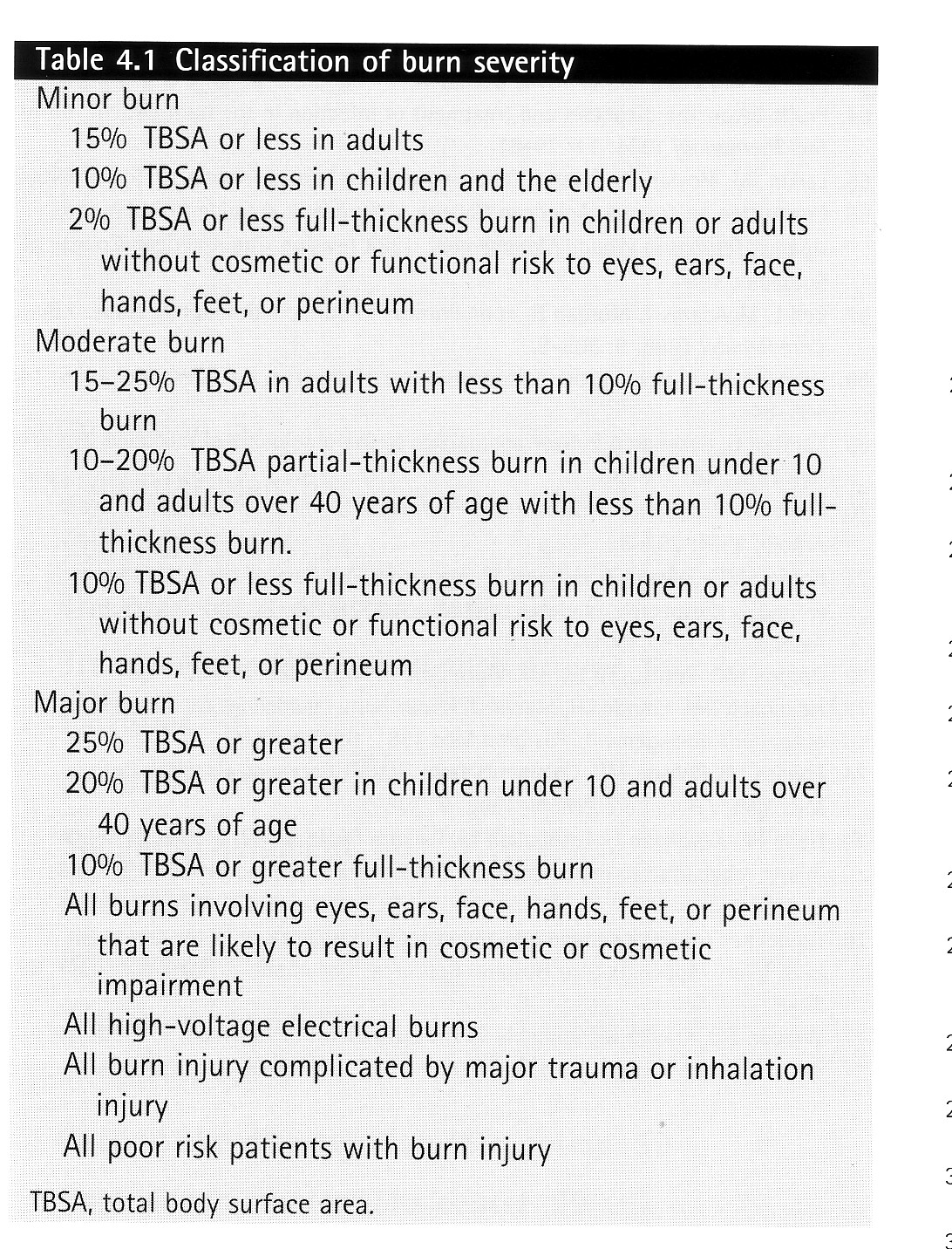 Mortality
In the early post burn period:
Inadequate hydration
Respiratory issue (inhalation or infection)

In the late post burn period:
Wound sepsis 
Delayed healing, 
Increased energy expendature
Burn Classification
By Types
By TBSA
By degree / thickness
Burn ClassificationBy Total Body Surface Area (TBSA)
Wallace rule of 9s:
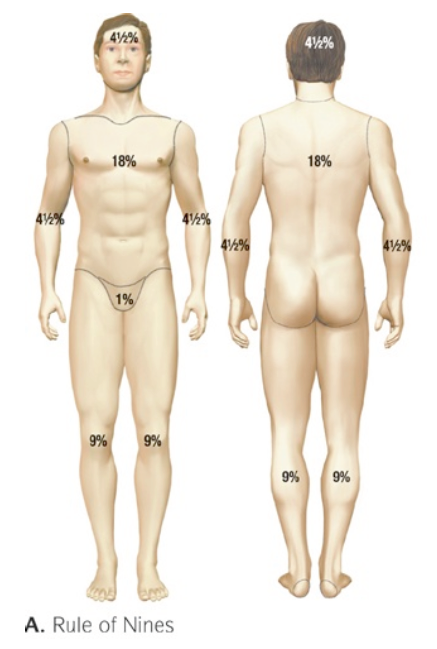 Burn ClassificationBy TBSA
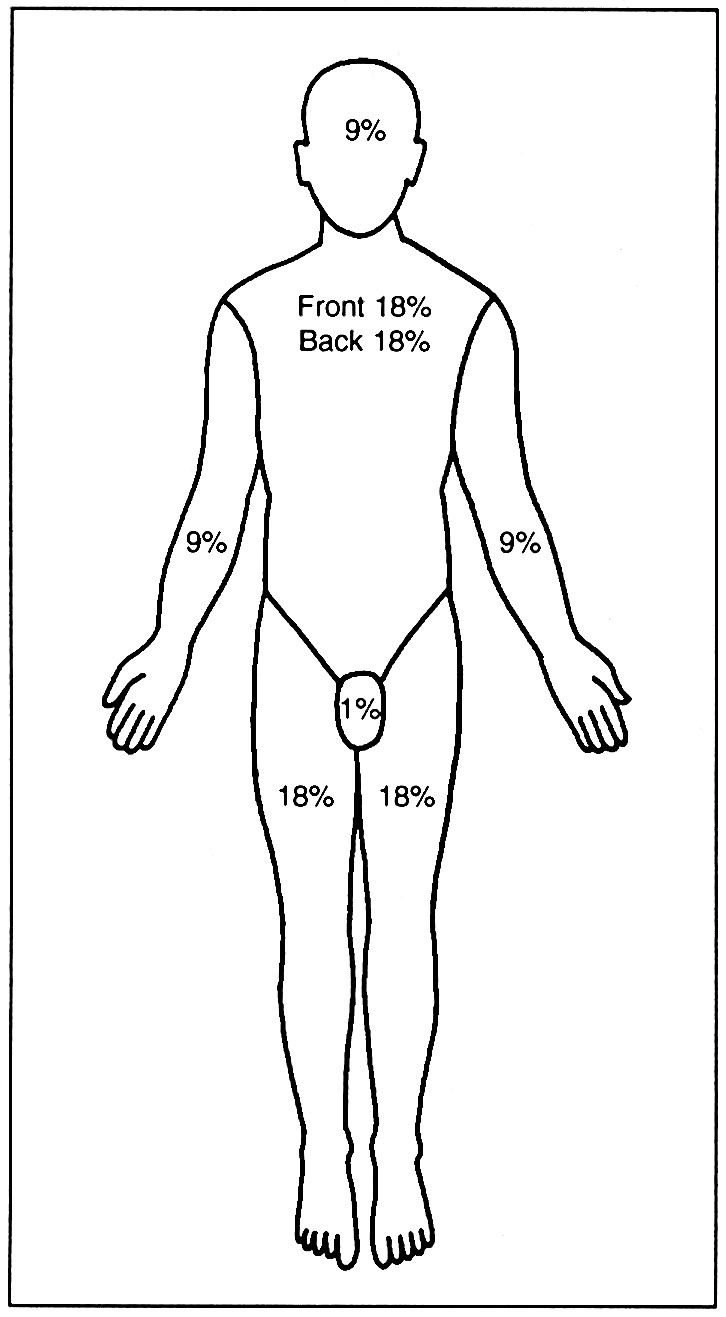 The Role of Palm 
Pts palm is equal to 1%
Good for scattered burns
Burn ClassificationBy TBSA
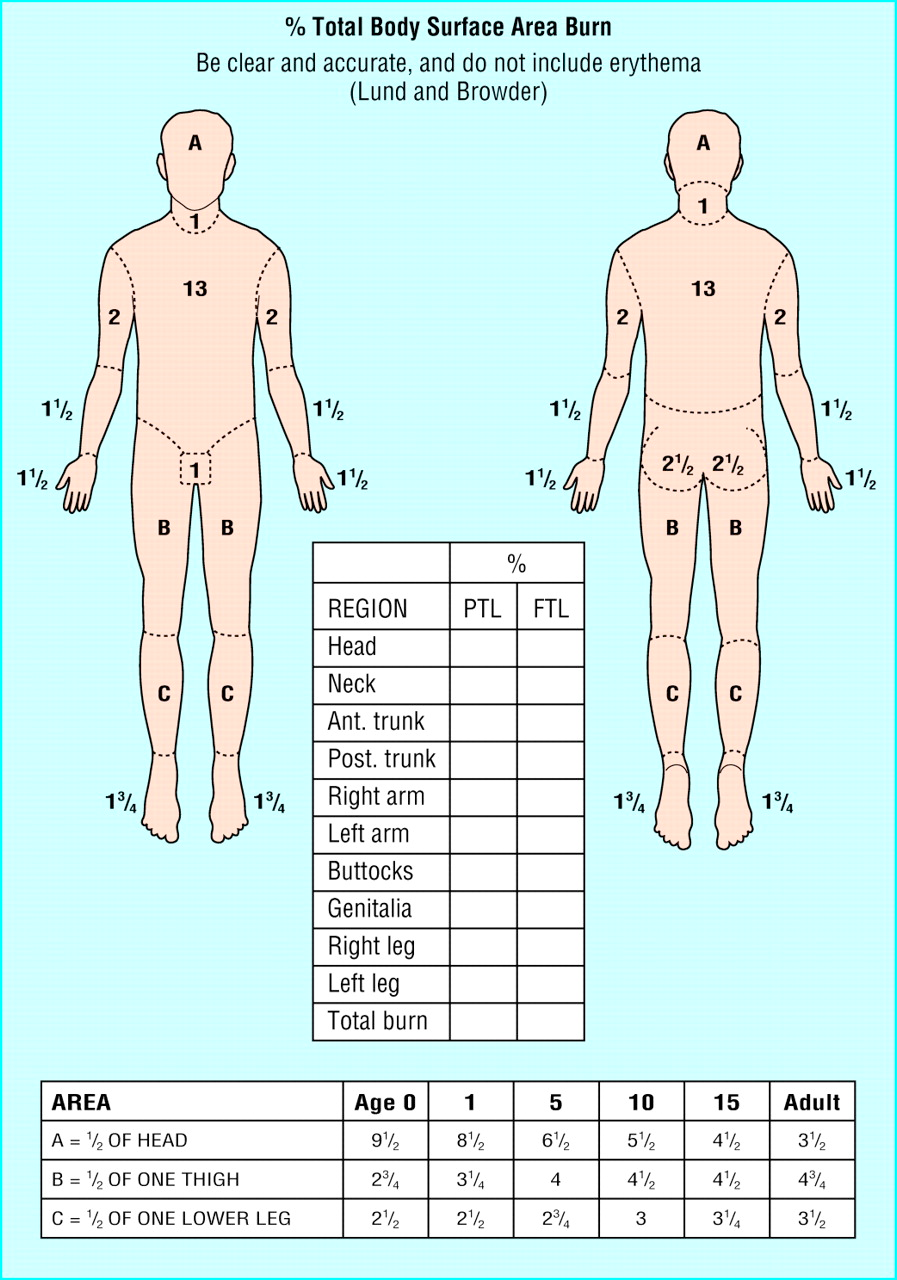 Lund Browder Chart
Burn ClassificationBy Degree / Thickness
Old:
1st  degree
2nd degree
3rd degree
4th degree
New:
Superficial  (1st degree)
Superficial partial thickness (2nd degree)
Deep partial thickness (2nd degree)
Full thickness
Superficial (1st Degree)
Damage to the epidermis only 
No Need for admission 
Heal with in 5 – 7 days 
No scarring
Needs ONLY analgesia
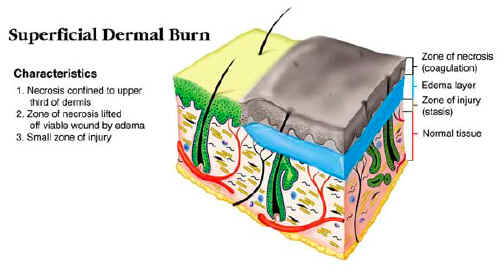 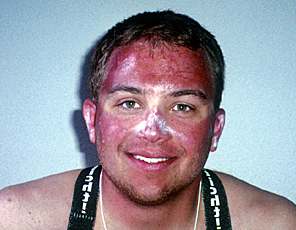 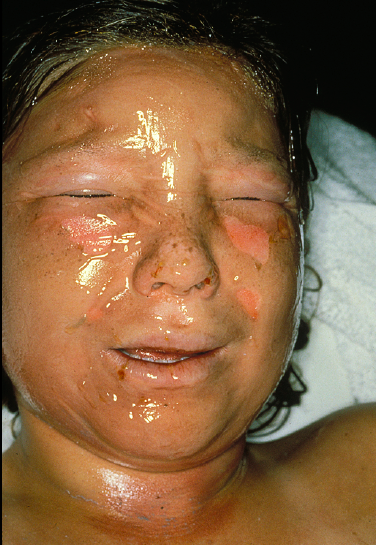 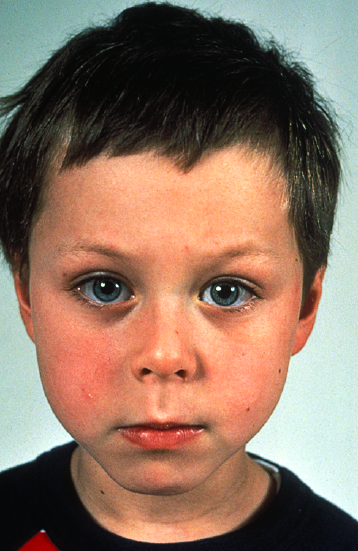 Partial Thickness (2nd Degree)
Superficial Partial thickness	
Epidermis and upper dermis 
Pink, painful, swollen 
Fluid loss  
BLISTER 
Heal with-in 2 weeks
From epidermal appendages
DAILY DRESSING
Minimal scarring
Deep partial thickness
Epidermis and most of the dermis 
Treat like 3rd degree burn 
Less or not painful 
Rarely Blister 
Prolonged inflammatory phase cause scarring
Leave an ugly hypertrophic scar 
NEEDS DEBRIDEMENT & SKIN GRAFT
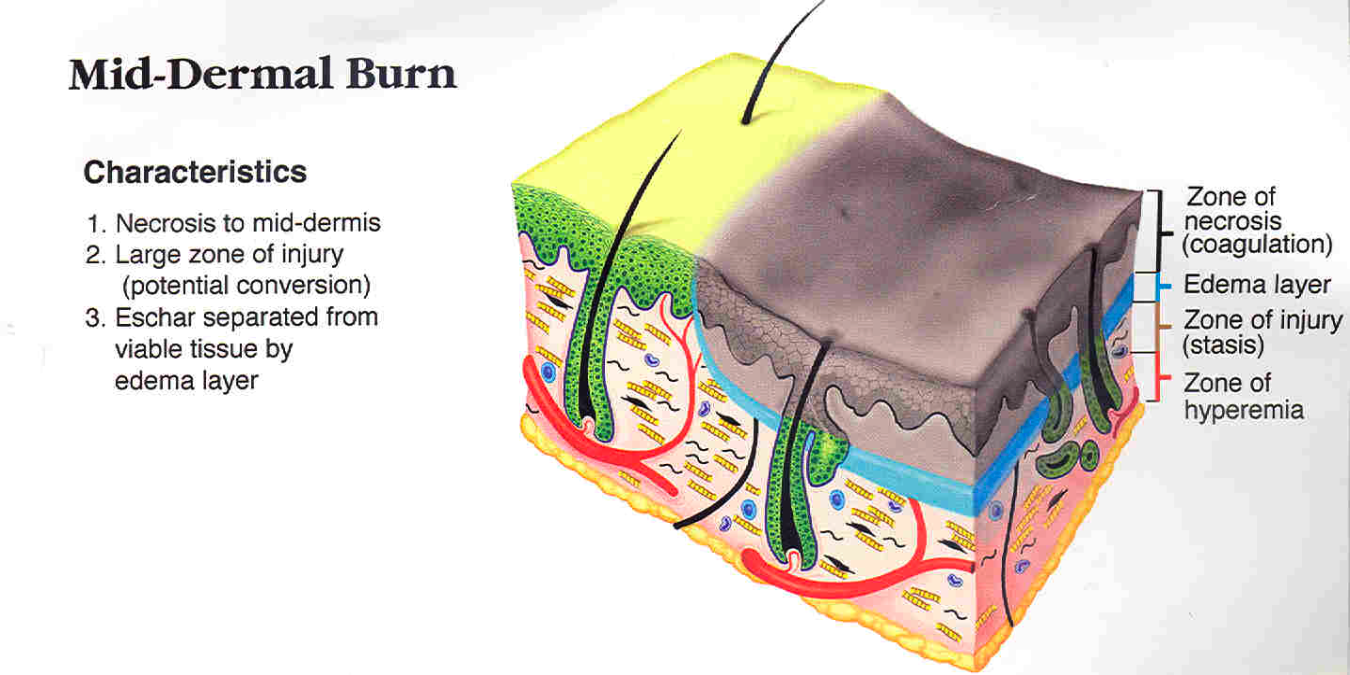 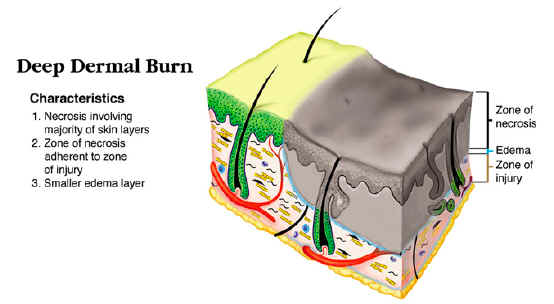 Full Thickness (3rd Degree Burns )
Epidermis and total dermis including the epidermal appendages
Destroyed tissue undergoes coagulative necrosis  
Not painful 
No Blister 
Marble or leathery like appearance 
THROMBOSED VEINS
Cause significant Scarring due inward growing and movement of the cells  
NEEDS DEBRIDEMENT & SKIN GRAFT
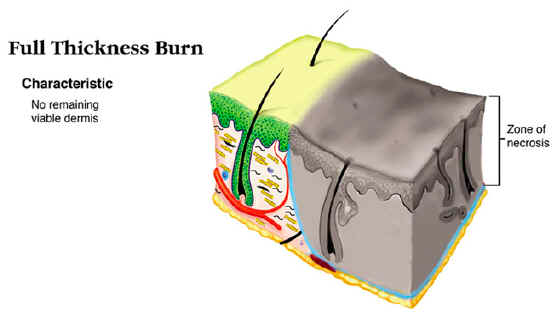 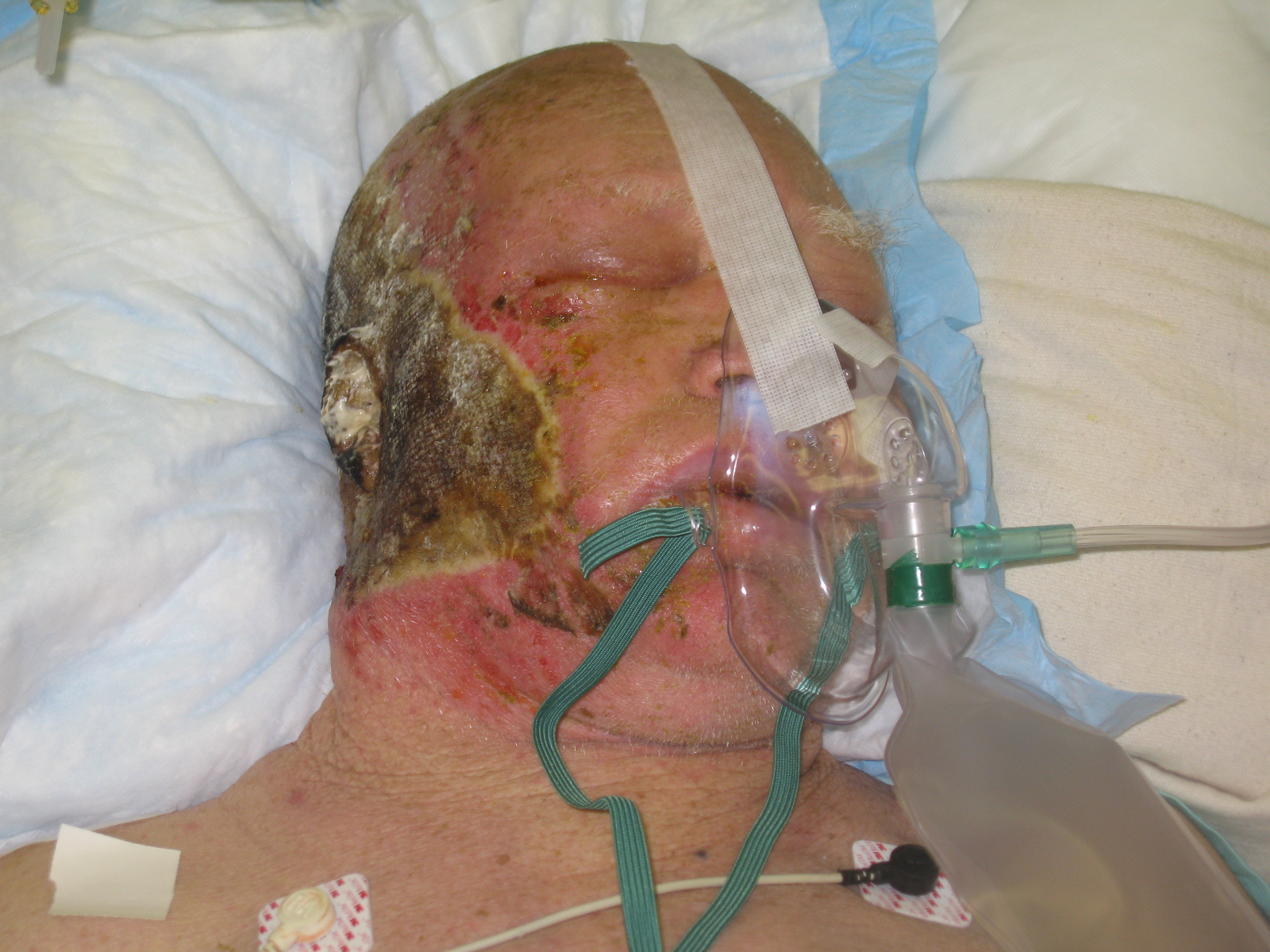 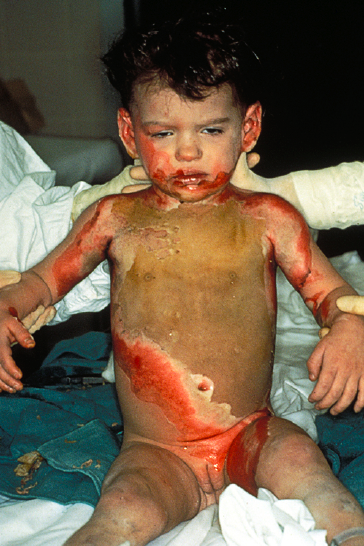 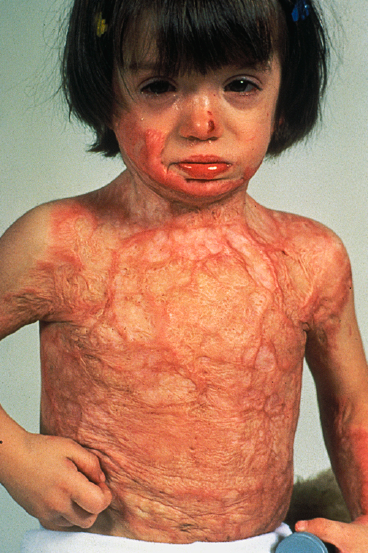 Full Thickness (4th Degree)
Injury extends to the underlying structures 
Muscle, Fascia, Bone 
Charring of the tissue
Determination of Burn Depth
Mechanism 
Scald : Short Vs. Long 
Flame, Chemical , Electrical
Appearance 
Erythema, Blister, Eschar, thrombosed veins
Sensation 
Time to healing
Prognosis
Age, and General condition 
Extent of the Burn 
The TBSA the smaller the burn the better the prognosis, and vise versa
Depth of the Burn 
Superficial burns heal with in 2 – 3 weeks 
The deeper the burn the higher the risk of infection 
Site of the Burn 
Due to appearance and functional impairment 
Inhalation Injury
Burn Management
First Aid 
Stop the burning process 
Victim should stay flat to avoid inhalation of smoke and fumes 
Remove all burned clothes 
Apply cold water Vs. Hypothermia 
Chemical Burns 
Copious irrigation
Electrical Burns 
Switch off the current, or by pushing the victim away from the current source with a non-conducting object
Burn Management
Avoid Wound Contamination 
Burn must be covered with clean sheet 
Avoid using house hold items 
It might convert partial injury to a full thickness one
Burn Management
ABCs - Life preservation
History: 
Agent of injury
Medical co-morbidities 
Physical exam: 	
Inhalational component? 
Estimation of depth
Estimation of TBSA of burn  
Determination: Severity of injury and triage/transfer
Irrigation and debridement of wounds
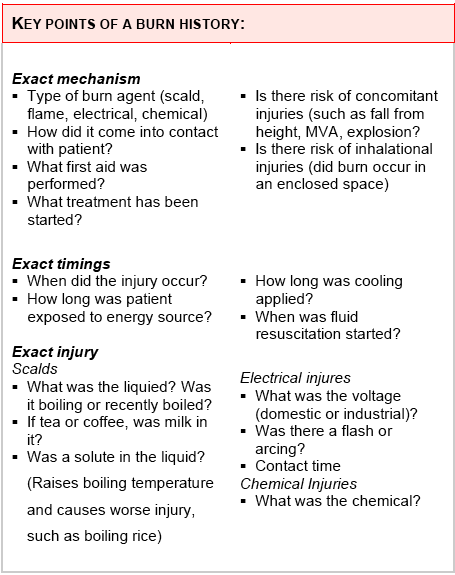 History
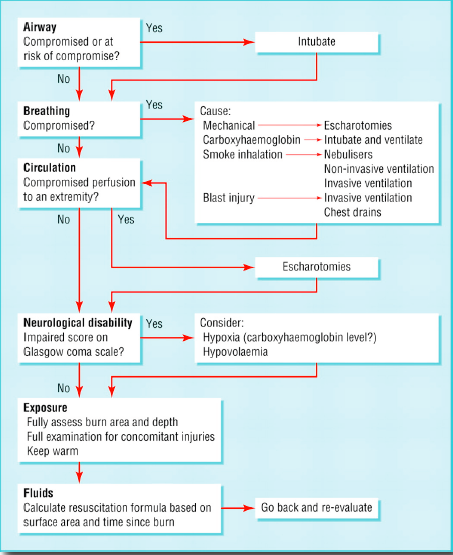 Transfer Criteria
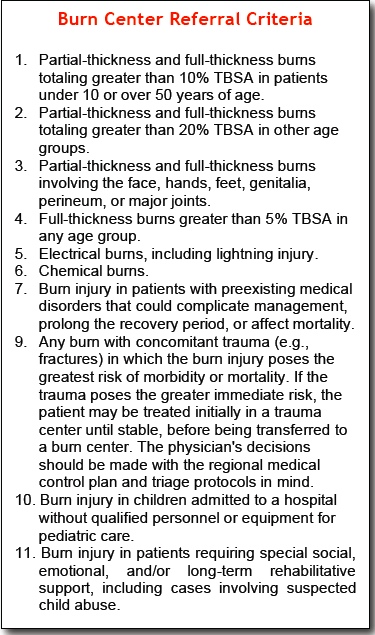 Inhalation Injuries
The mechanisms of inhalation injury can be divided into three broad areas
Inhalation of products of combustion
Carbon monoxide inhalation
Direct thermal injury to the upper aero-digestive tract
Suspect inhalation injury if:
Flame burn in a closed space
Singed  (burned) nasal hair
Facial or oropharyngeal burns
Expectoration of carbonaceous (blackish) sputum
Signs of upper respiratory obstruction—such as crowing, dyspnoea, cough,  stridor, or air hunger
Inhalation Injury / CO
Odourless, tasteless gas
Impairs tissue oxygenation by preferentially binding to Hgb 
Affinity 240 times that of oxygen
shifts the Hb dissociation curve to the left decreasing O2 delivery
Signs include: 
Headache
cherry red lips
arrhythmias
acidosis
seizures
LOC
Inhalation Injury Carbon Monoxide
Inhalation Injury Carbon Monoxide
Treatment 
100 % O2 +/- intubation and ventilation
t1/2 of CO is 5 to 6 hours on R/A
45 min on 100% O2
27 min HBO @ 3 atm
Indications for HBO therapy
Coma
LOC
ischemic ECG changes
focal neurological deficits 
+/- CO Hb >40%
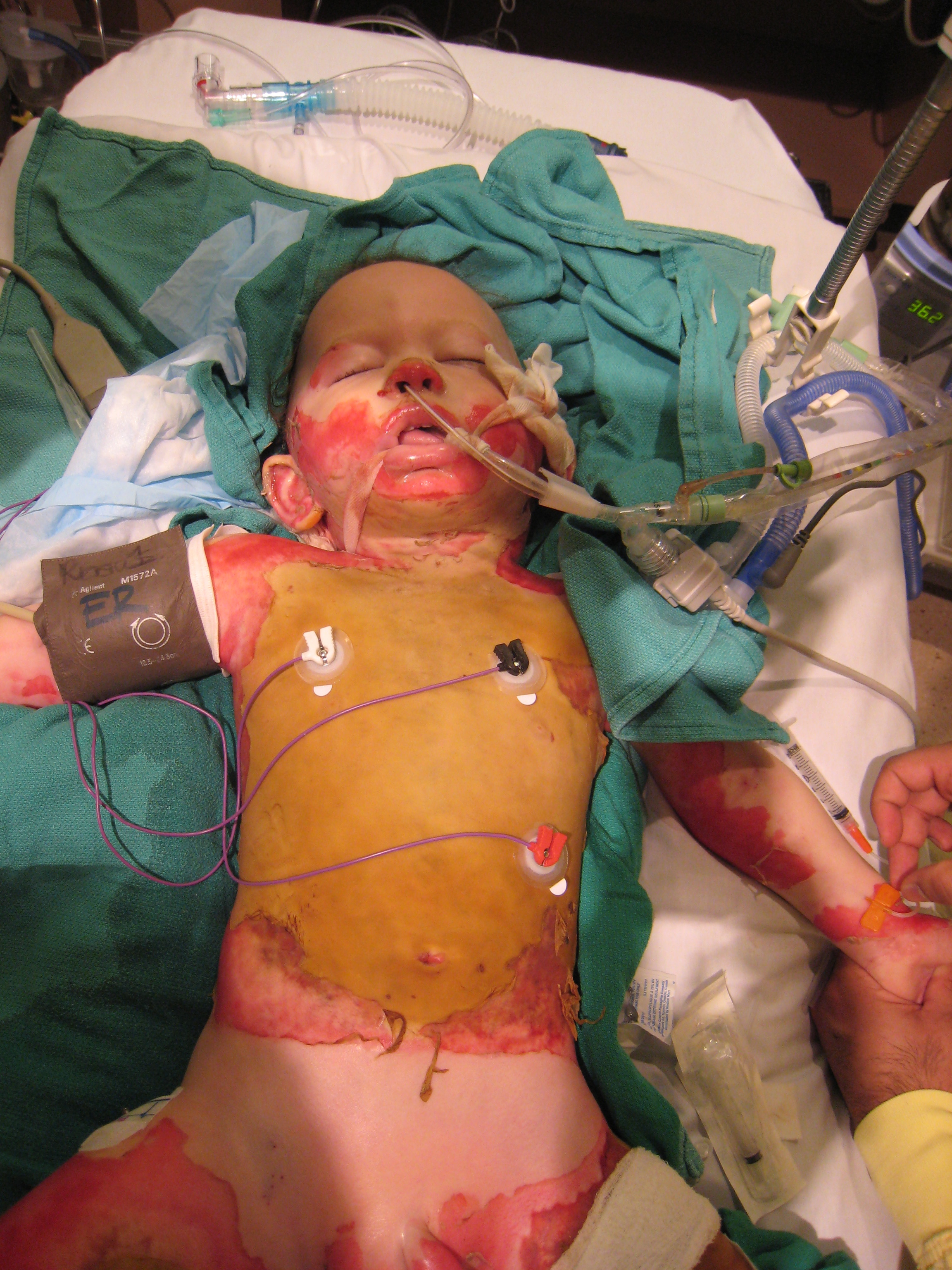 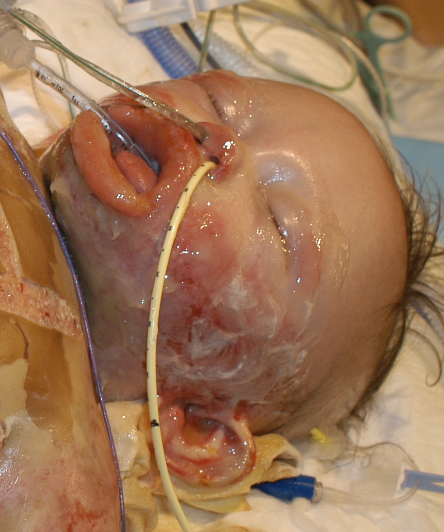 Burn Management
Non – Surgical
Tetanus Vaccine  
Fluid 
Nutrition
Physiotherapy 
Dressing
Surgical 
Escharotomy 
Debridement 
Grafting
Non-Surgical Burn Management Fluid Resuscitations
Burns over 15% TBSA in Adults or 10%  in Children 
Require IVF administrations
Through a peripheral Vein 
Or Internal Jugular or subclavian vein  line if peripheral line is not possible
Withdraw blood for CBC, Electrolytes, CO level 
Foley catheter
Non-Surgical Burn Management Fluid Resuscitations
Crystalloid  Vs. Colloid
Non-Surgical Burn Management Fluid Resuscitations
Parkland Fromula
Wt in Kg X TBSA  % X 4cc 
1st ½ in the 1st 8 hrs and 2nd ½ in the next 16 hrs
Use R/L 
Only for 2nd degree burns or deeper
Modified Brooke 
Wt in Kg X TBSA % X 2cc 
Hypertonic Saline 
250-300meq
Decrease the fluid requirement 
Require regular Na monitoring
Non-Surgical Burn Management Fluid Resuscitations
Children will need the maintinance IVF add to there fluid resuscitations 
100ml / kg / 24hr 1st 10 kg 
50ml / kg / 24hr 2nd 10kg 
20ml / kg / 24hr 3rd on kg
To avoid Hypoglycemia 
Use D5% ½ NS fluid
Non-Surgical Burn Management Fluid Resuscitations
Colloid Replacement formula 
0.5ml/kg/%of burn
Blood transfusion 
After 24hrs 
Mainly needed in pts with full thickness burn 
Regular Hb, Hct monitoring is mandatory
Non-Surgical Burn Management Fluid Resuscitations
Adequate fluid resuscitation is monitored by :
Urine Output 
0.5 – 1 ml/kg/hr for Adult 
1 ml/kg/hr for Children
In cases of electrical burns more urine is needed to protect the kidney 
2 – 3ml/kg/hr  

Inhalational injury patients also need extra fluids
Non-Surgical Burn Management Nutrition
Due to increased energy expenditure following sever burn 
High caloric protein  diet once the pt can take orally or via NGT 
Daily requirement is 20kcal/kg + 70kcal/kg/%of burn ( 1g/kg + 3g/kg/%of burn of protein ) 
Vitamines Supplement 
Vit C 
Zinc 
Multi-Vitamines
Non-Surgical Burn Management Physiotherapy
Splints to prevent contractures
Range of motion exercises to prevent stiffness
Non-Surgical Burn Management Dressing
Local wound management 
Cover burn regularly to avoid infection which is the main threat to life once the 1st 24hrs have passed 
Initial cleansing and debridement
Cleanse wound with antiseptic & saline 
Blister are punctured  

No role for IV or Oral Abx
Do not forget tetanus
Non-Surgical Burn Management Dressing
Destruction of the epidermis removes the normal barrier to infection 
Full thickness burn impairs the normal response to infection
The organism colonize the burn wound
Staphylocooci the most common
Pseudomonos remains troublesome in most burn units
Non-Surgical Burn Management Dressing
Flamazine ( Silver sulphadiazine ) the most common burn dressing used 
Must be applied daily 
S/E neutropenia
Can not be used in infants under 6/12 of age
Open Vs. Closed dressing
Fucidine or bacitracine ointment 
To prevent super-infection of the burn wound from the colonized organisms
Surgical Burn Management Escharotomy
Mid – Axial incision in the eschar only of full thickness burn
To relieve the tourniquet effect of the circumferential full thickness burns on :
Extremity 
Trunk if 
Breathing was an issue 
Increase intra-abdominal pressure
Due to interstitial fluids accumulation
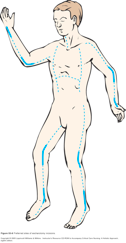 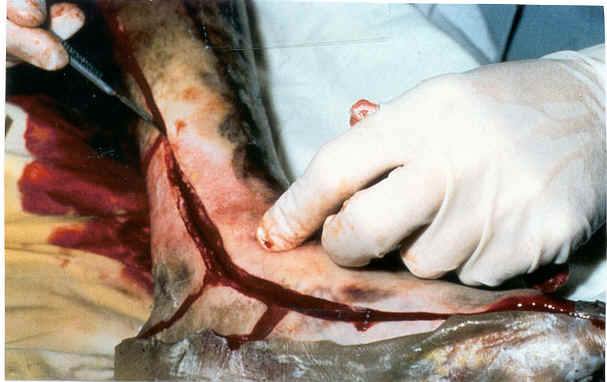 Surgical Burn Management Escharotomy
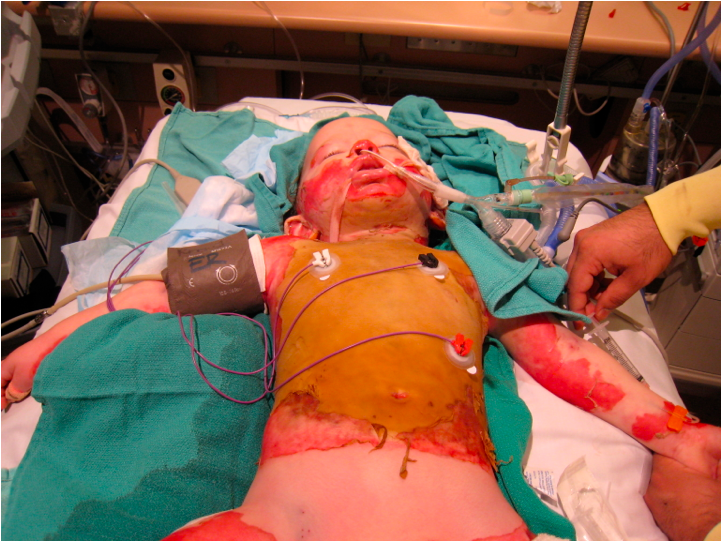 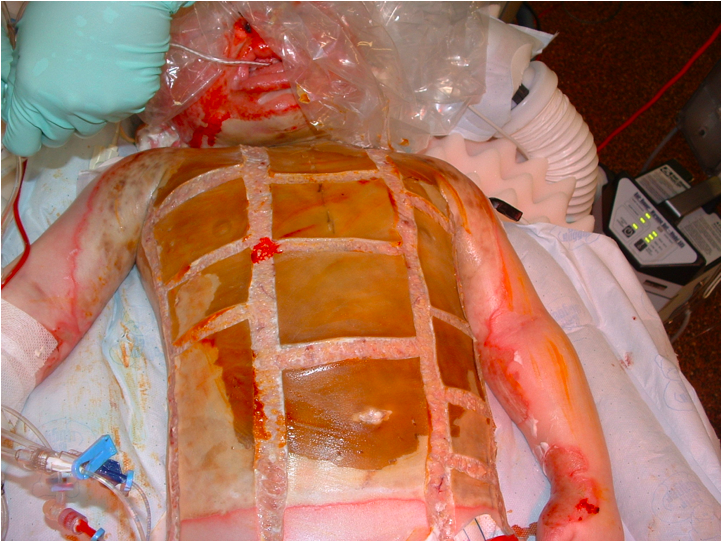 Skin Grafts
Surgical Burn Management Debridement, and Skin Graft
Surgical Burn Management Debridement, and Skin Graft
Surgical Burn Management Debridement, and Skin Graft
Surgical Burn Management Debridement, and Skin Graft
Surgical Burn Management Debridement, and Skin Graft
Surgical Burn Management Debridement, and Skin Graft
Surgical Burn Management Debridement, and Skin Graft
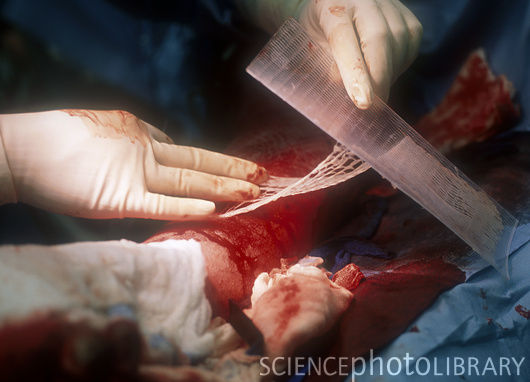 Escharotomy Vs. Fasciotomy
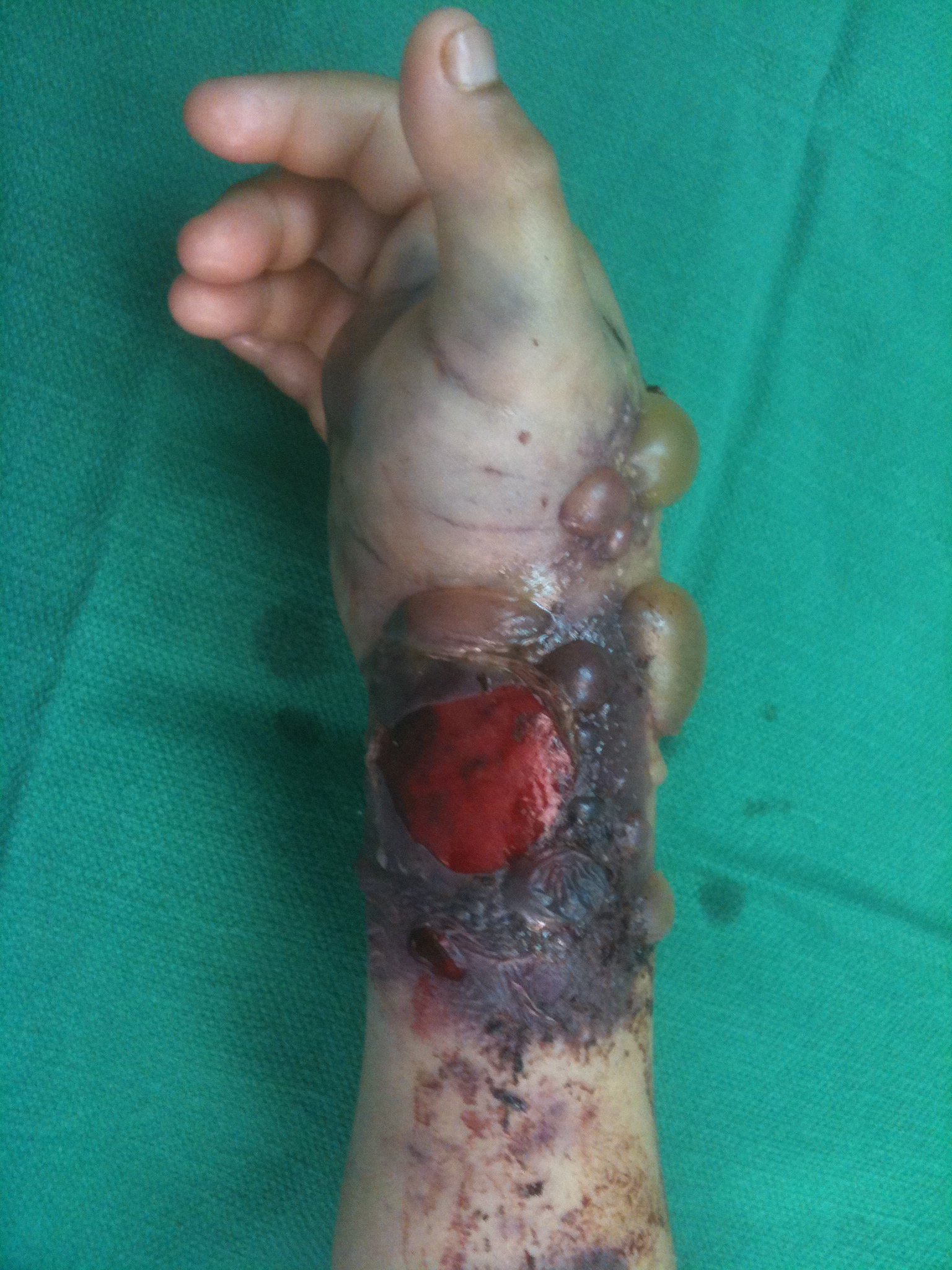 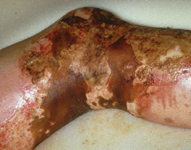 Surgical Burn Management Escharotomy
Surgical Burn Management Fasciotomy
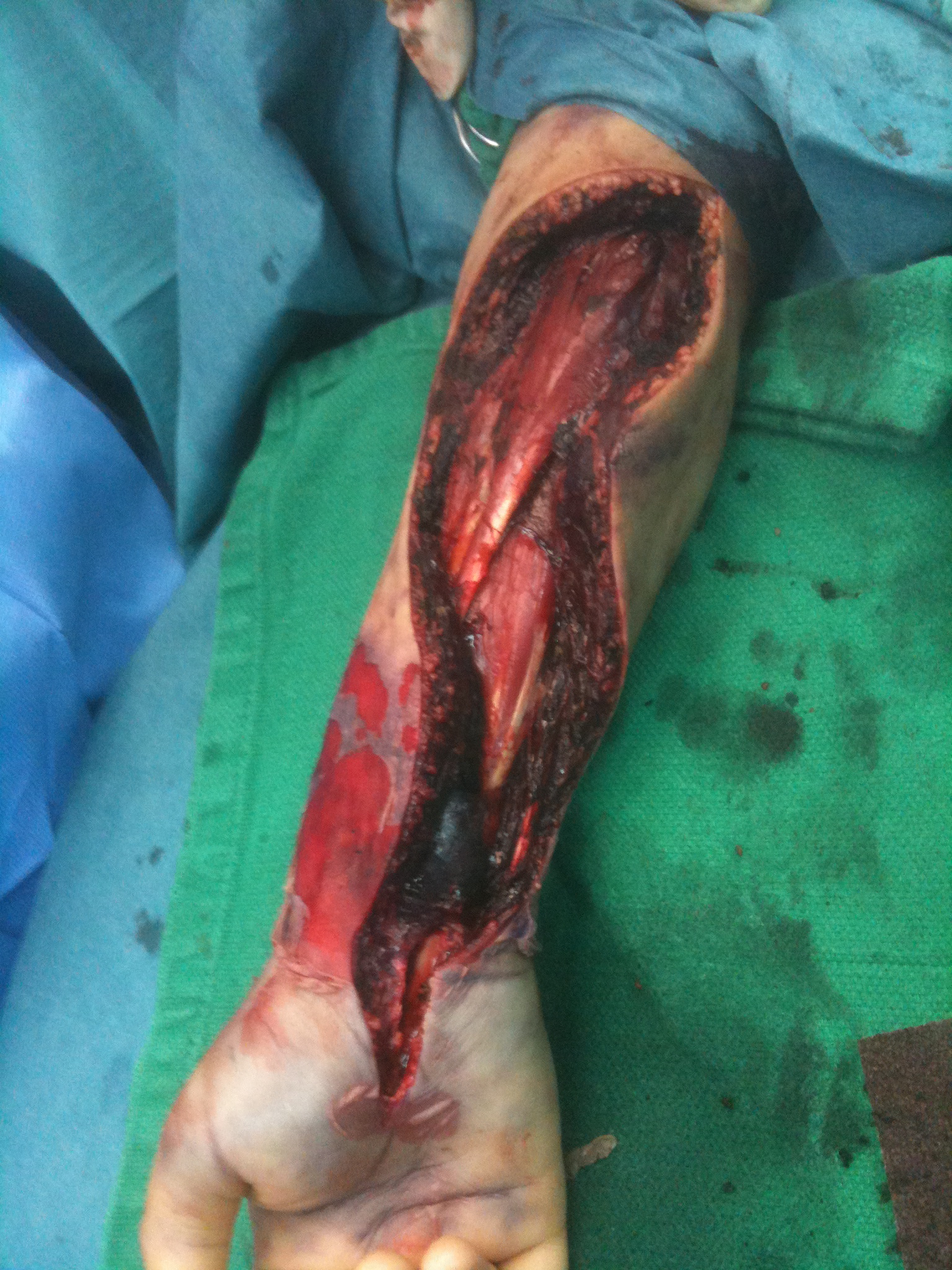 Chemical Burn
ATLS 
Remove the etiology 
Including cloth 
Irrigation 
Ensure no Inhalation, GI involvment, Occular Involvment 
Antidote if available 
Burn Treatment 
Acid  Vs. Alkali
Electrical Burn
High Voltage Vs. Low Voltage 
ATLS 
Management 
IVF add 30% to TBSA 
Cardiac 
Kidney 
Air/Way 
Fasciotomy
Burn Management
Questions ?
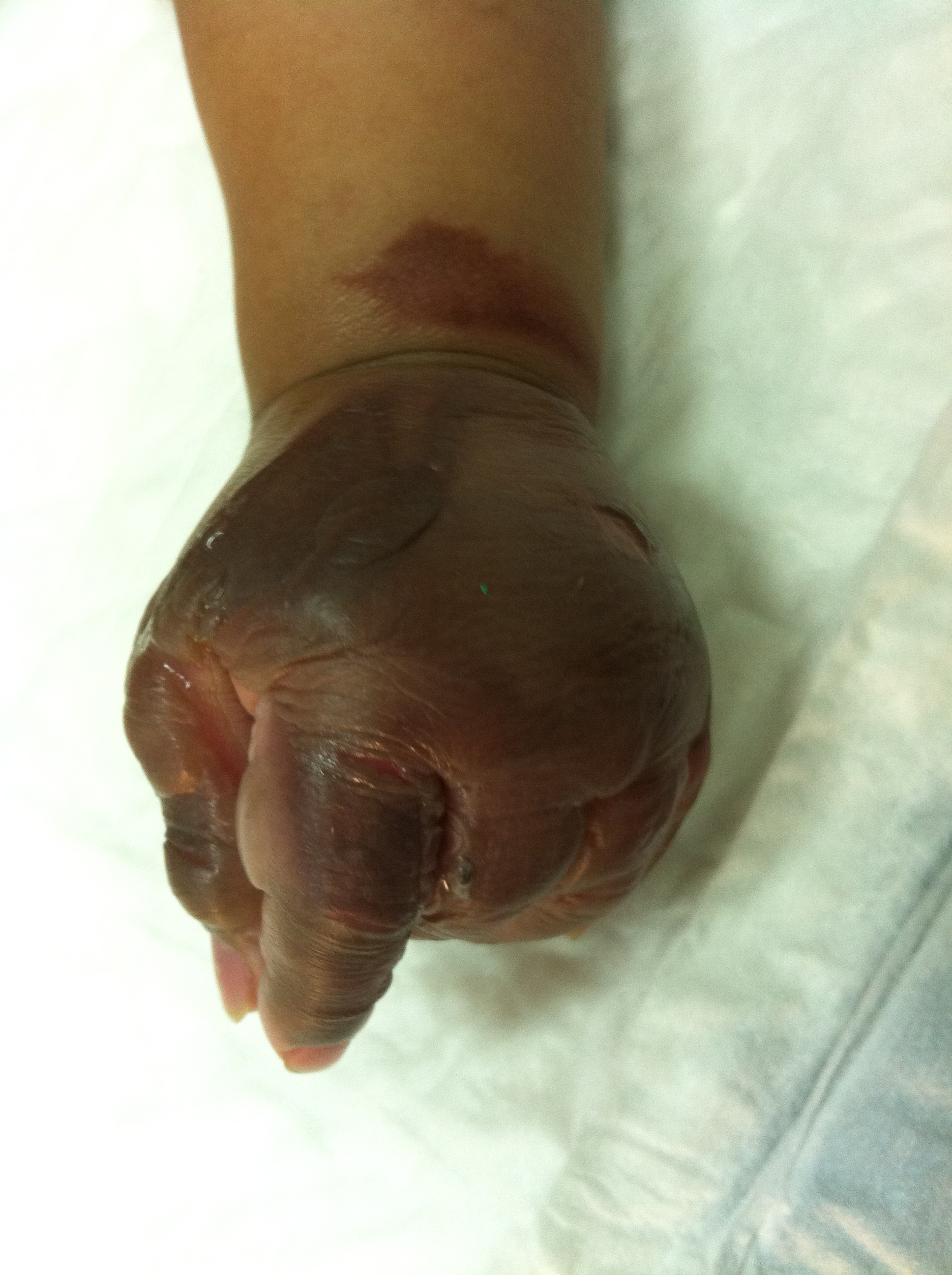 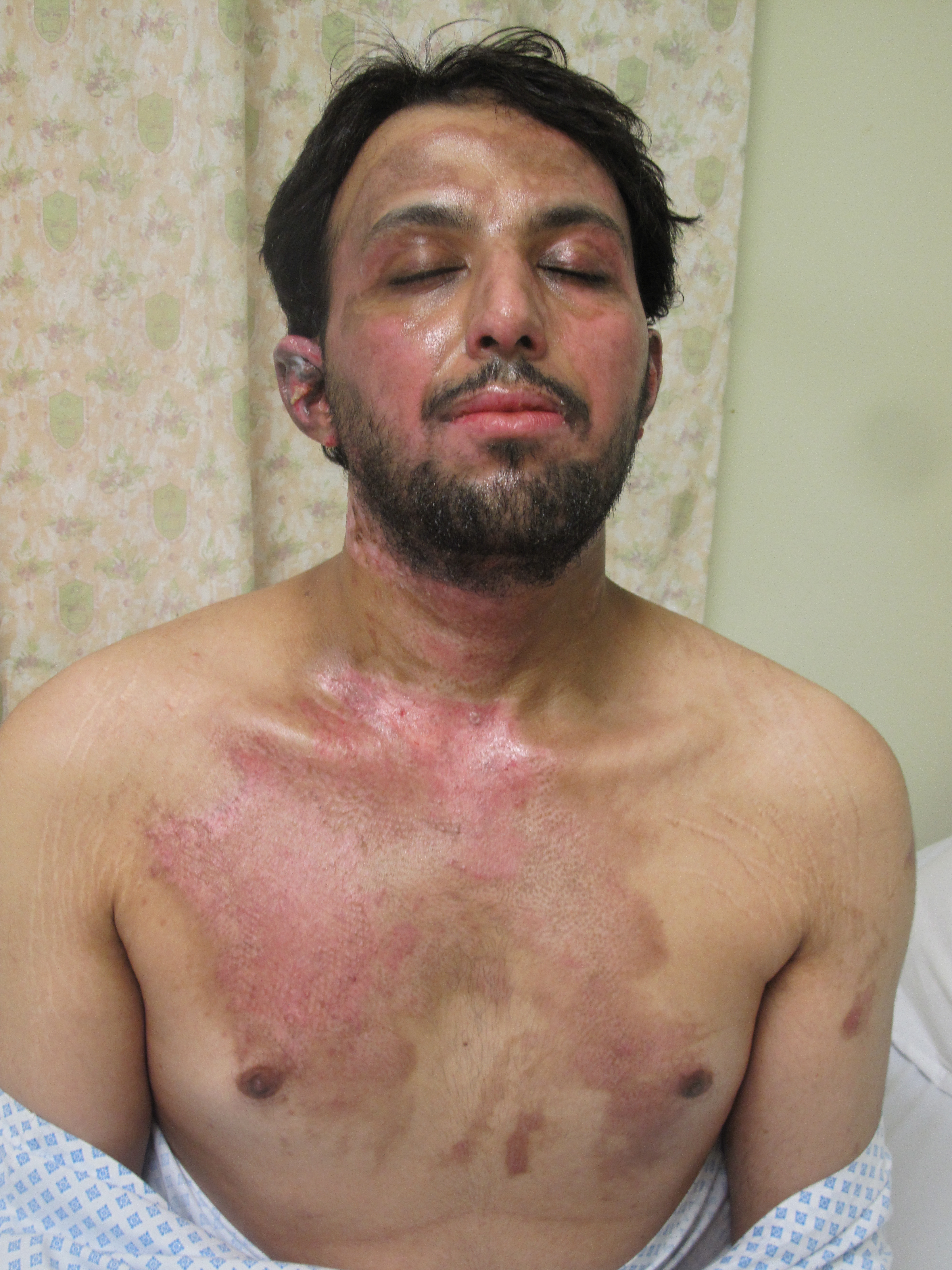 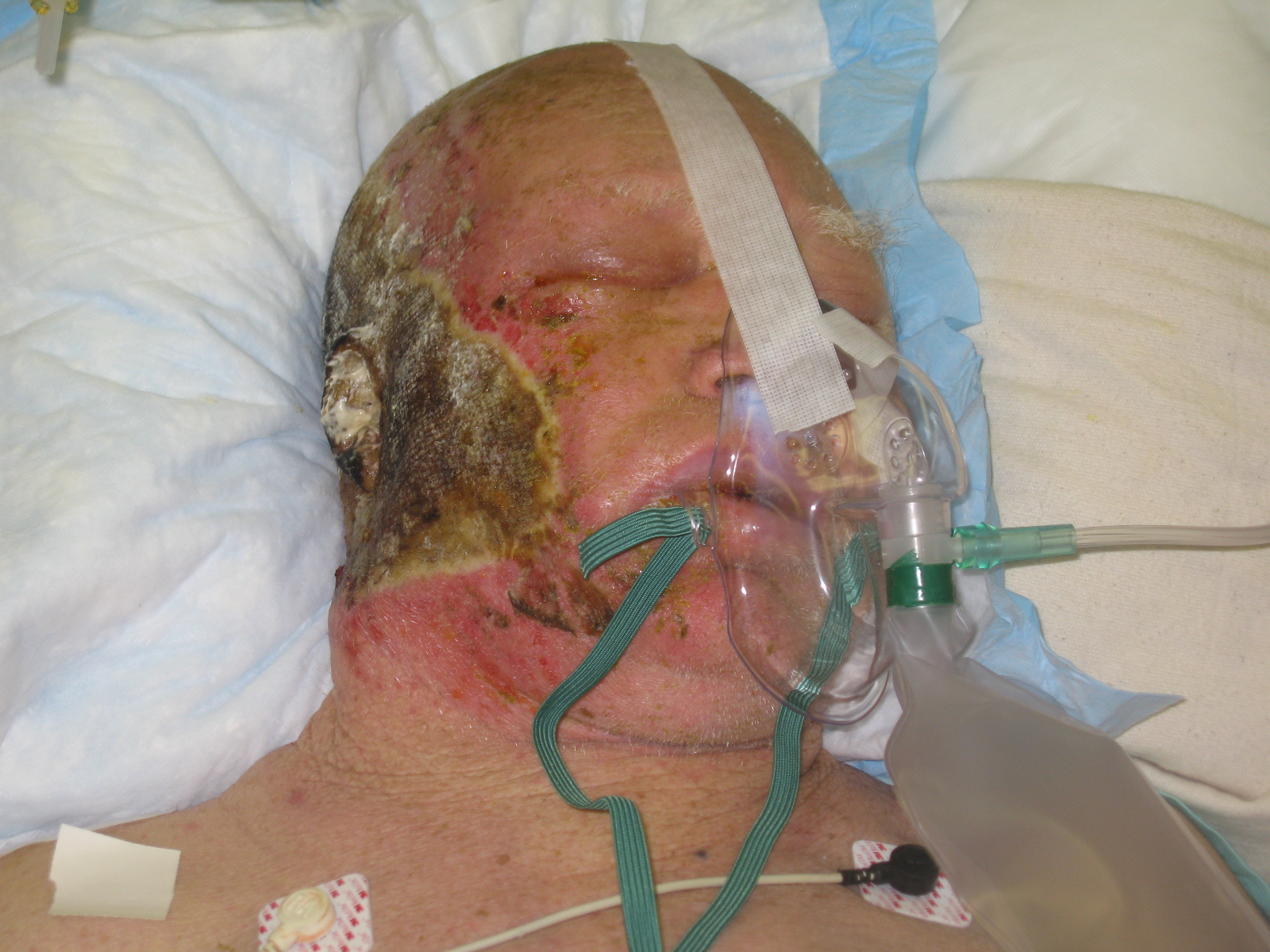